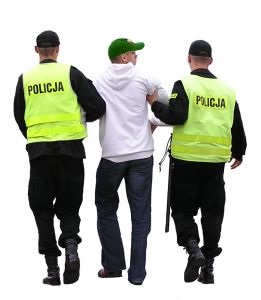 Trestní právo
Ing.Mgr. Tomáš Klusák
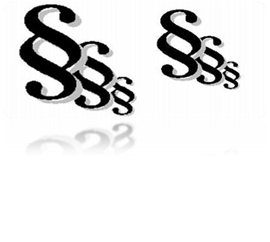 Obsah přednášky
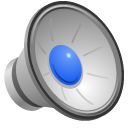 Trestní právo hmotné
Trestní právo procesní
Soudnictví ve věcech mládeže
Trestní právo
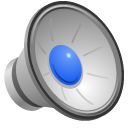 Prameny:
Ústava, LZPS 
Trestní zákoník
Trestní řád
O soudnictví ve věcech mládeže
Účelem je chránit společnost před jednání pro společnost nebezpečným
Princip subsidiarity trestní represe a ultima ratio trestního práva
Funkce TPH : ochranná, regulativní, preventivní, represivní
obecná
zvláštní
Trestní právo hmotné
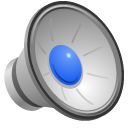 Úprava v TZ
Upravuje podmínky tr. odpovědnosti
Stanoví zejména:
Co je to trestný čin
Jaký trest lze za něj uložit
TZ část
přečin
zločin
TPH
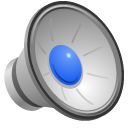 Jen trestní zákon vymezuje trestné činy a stanoví trestní sankce, které lze za jejich spáchání uložit.
Trestní odpovědnost pachatele a trestněprávní důsledky s ní spojené lze uplatňovat jen v případech společensky škodlivých, ve kterých nepostačuje uplatnění odpovědnosti podle jiného právního předpisu.
Trestné činy
Trestný čin
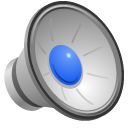 Prvky TČ:
Objekt (zájmy chráněné TZ)
Objektivní stránka (jednání x následek x PS)
Subjekt (F.O. splňující věk, příčetnost)
Subjektivní stránka (úmysl x nedbalost)
(Vražda)
Př. Kdo jiného úmyslně usmrtí, bude potrestán odnětím svobody na deset až osmnáct let.
Okolnosti vylučující protiprávnost
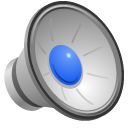 Krajní nouze (odvracení nebezpečí)
Nutná obrana (odvracení útoku)
Svolení poškozeného (nelze usmrtit nebo ublížit na zdraví, Př. transplantace)
Oprávněné použití zbraně (policisté)
Přípustné riziko (při výkonu povolání, př. lékař)
Ochranné léčení
Ochranná výchova
Zabezpečovací detence
Zabrání věci či jiné majetkové hodnoty
Právní následky TO
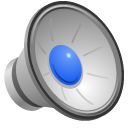 Trest (uložen soudem na základě zákona)
Účelem je ochrana společnosti
Funkce represivní, preventivní, ochranná, výchovná

Ochranná opatření
Tresty
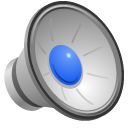 odnětí svobody,
domácí vězení, 
obecně prospěšné práce,
propadnutí majetku,
peněžitý trest, 
propadnutí věci nebo jiné majetkové hodnoty,
zákaz činnosti,
zákaz pobytu,
zákaz vstupu na sportovní, kulturní a jiné společenské akce,
ztrátu čestných titulů nebo vyznamenání,
ztrátu vojenské hodnosti,
vyhoštění.
Trestní právo procesní
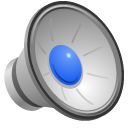 Upravuje trestní řízení
Postup orgánů činných v trestním řízení, aby TČ byly náležitě zjištěny a pachatelé podle zákona potrestáni
Vybrané zásady trestního řízení:
Zásada stíhaní jen ze zákonných důvodů
Zásada přiměřenosti
Zásada obžalovací
Zásada vyhledávací
Zásada veřejnosti
Zásada  presumpce neviny
Subjekty trestního řízení
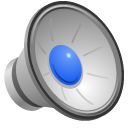 STŘ:
OČTŘ 
Obviněný
Obhájce
Poškozený
Zúčastněná osoba
Orgán SPOD
Osoba proti níž se řízení vede
Podezřelý (bez sdělení obvinění)
Obviněný (sdělení obvinění)
Obžalovaný (nařízeno hlavní líčení)
Odsouzený (odsuzující rozsudek)
Stadia TŘ
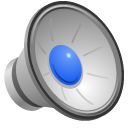 Přípravné řízení
Předběžné projednání obžaloby
 Hlavní líčení
Odvolací řízení
Vykonávací řízení
Rozhodnutí
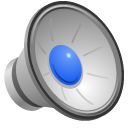 Rozsudek (nejdůležitější část výrok o vině a trestu)
Trestní příkaz (bez nařízení jednání)
Usnesení (otázky spíše procesní)

Opravné prostředky:
Odvolání, stížnost, odpor (řádné OP)
Obnova řízení, dovolání, stížnost pro porušení zákona (mimořádné OP)
Mladiství
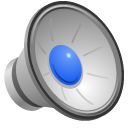 Zákon o soudnictví ve věcech mládeže
Vztahuje se na děti do 15 let (nejsou trestně odpovědné)
Mladistvé (15-18)
TČ se nazývá provinění
Mladiství musí mít obhájce
Trest se nazývá opatření
Účinná lítost ---zánik trestnosti
Trestnost činu, na který trestní zákoník stanoví trest odnětí svobody, jehož horní hranice nepřevyšuje pět let, spáchaného mladistvým zaniká, jestliže mladistvý po spáchání činu
a) dobrovolně odstranil nebo napravil způsobený následek, 
b) svým chováním projevil účinnou snahu po nápravě a
c) čin neměl trvale nepříznivých následků pro poškozeného nebo pro společnost.
výchovná
ochranná
trestní
Opatření
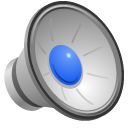 Opatření




Při splnění podmínek je možnost upustit od uložení trestního opatření
Výchovná opatření
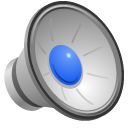 dohled probačního úředníka
Sledování, kontrola, odborné vedení 
probační program
K rozvíjení sociálních a osobnostních stránek
výchovné povinnosti
Podrobení se léčení ze závislosti
výchovná omezení
Nestýkání se s určitými osobami
napomenutí s výstrahou
Ochranná opatření
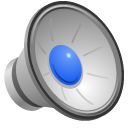 ochranné léčení
zabezpečovací detence
zabrání věci nebo jiné majetkové hodnoty
ochranná výchova
Trestní opatření
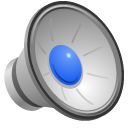 obecně prospěšné práce
peněžité opatření
peněžité opatření s podmíněným odkladem výkonu
propadnutí věci nebo jiné majetkové hodnoty
zákaz činnosti
vyhoštění
domácí vězení 
zákaz vstupu na sportovní, kulturní a jiné společenské akce
odnětí svobody podmíněně odložené na zkušební dobu (podmíněné odsouzení
odnětí svobody podmíněně odložené na zkušební dobu s dohledem
odnětí svobody nepodmíněné
Děti mladší 15 let
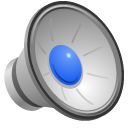 Čin jinak trestný
Soud pro mládež činí opatření potřebná k jeho nápravě
Jednání s vyloučením veřejnosti
Nevede se trestní řízení, ale postup dle pravidel OSŘ
Opatření
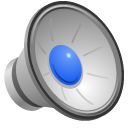 výchovnou povinnost
výchovné omezení
napomenutí s výstrahou
zařazení do terapeutického, psychologického nebo jiného vhodného výchovného programu ve středisku výchovné péče
dohled probačního úředníka
ochrannou výchovu
ochranné léčení
Otázky???
Děkuji za pozornost
Literatura
TOMANCOVÁ, SCHELLE K., SCHELLEOVÁ, I., HYNŠT, A.: Základy práva (nejen) pro školy. Jaroslava Tomancová a kolektiv. 1. vyd. Boskovice: ALBERT, 2007. 360 s. Právo. ISBN 80-73-26-110-3
Zákon č. 40/2009 Sb. Trestní zákoník ve znění pozdějších předpisů
Zákon č. 218/2003 zákon o soudnictví ve věcech mládeže ve znění pozdějších předpisů
Zákon č. 141/1961 trestní řád ve znění pozdějších předpisů